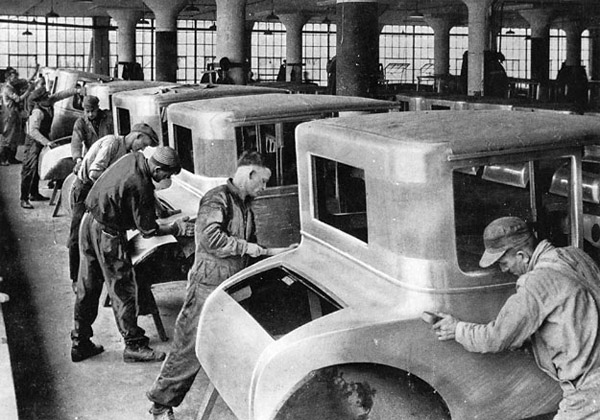 The 1920s
The Economy, Mass Production, Appliances, Consumer Culture, Entertainment, Advertising, and the Black Experience
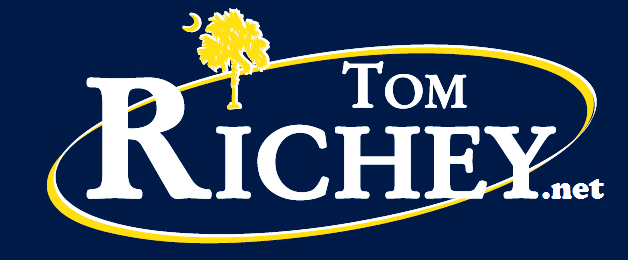 INTENSIVE REVIEW (USHC 6.1)
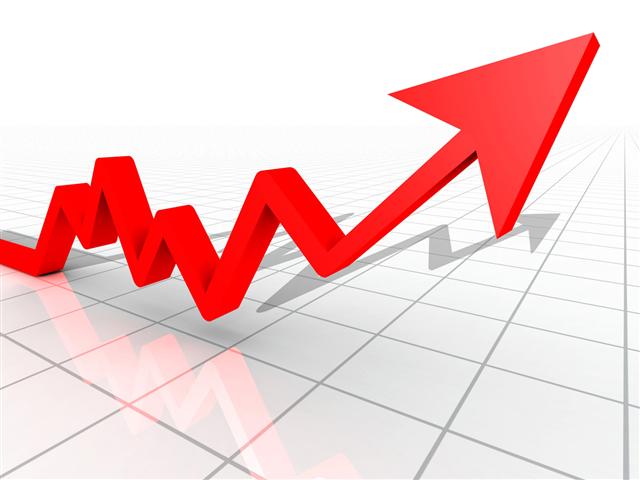 BOOMING Economy
Unprecedented Economic Growth
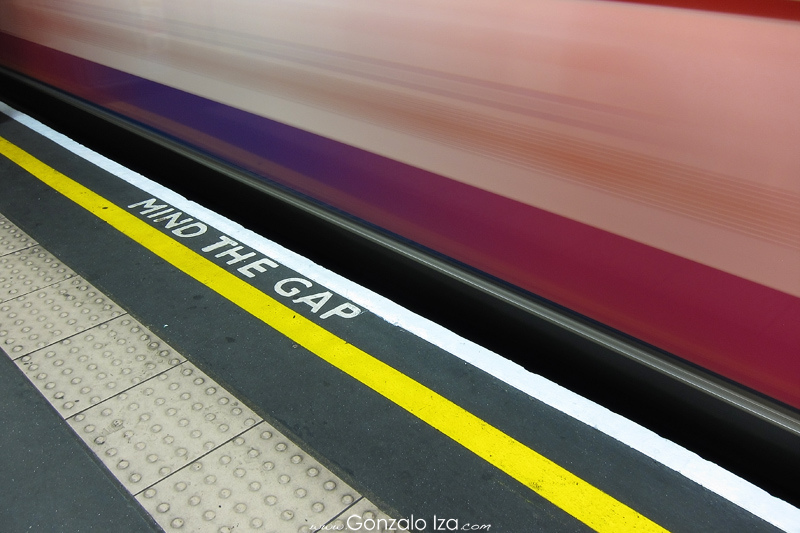 But the GAPwidened
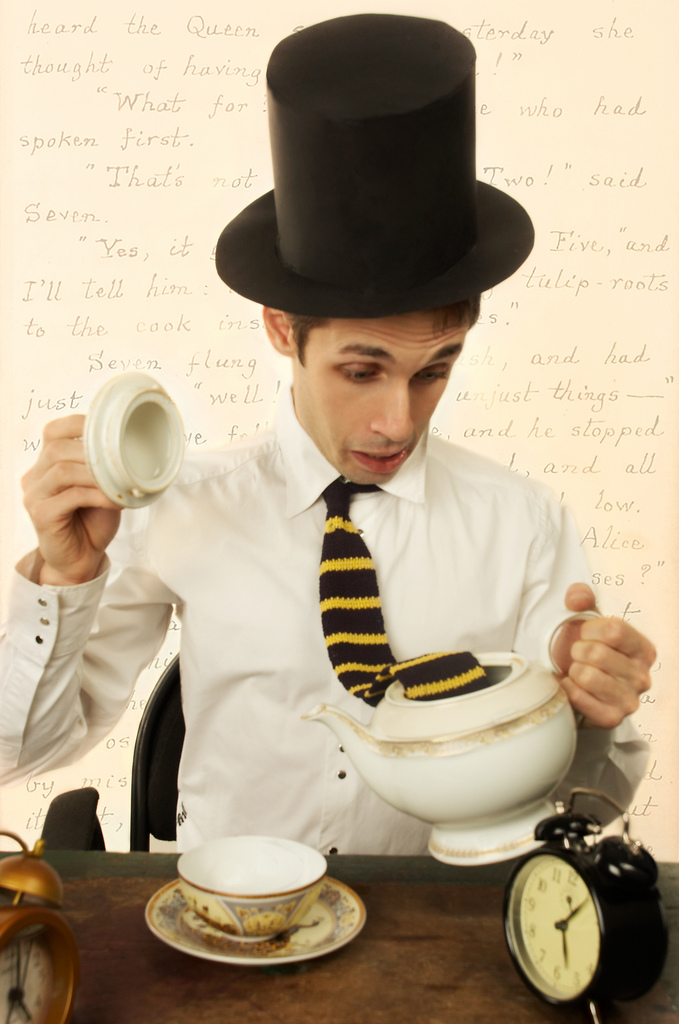 Between the HAVES
Photo by cadfael1979
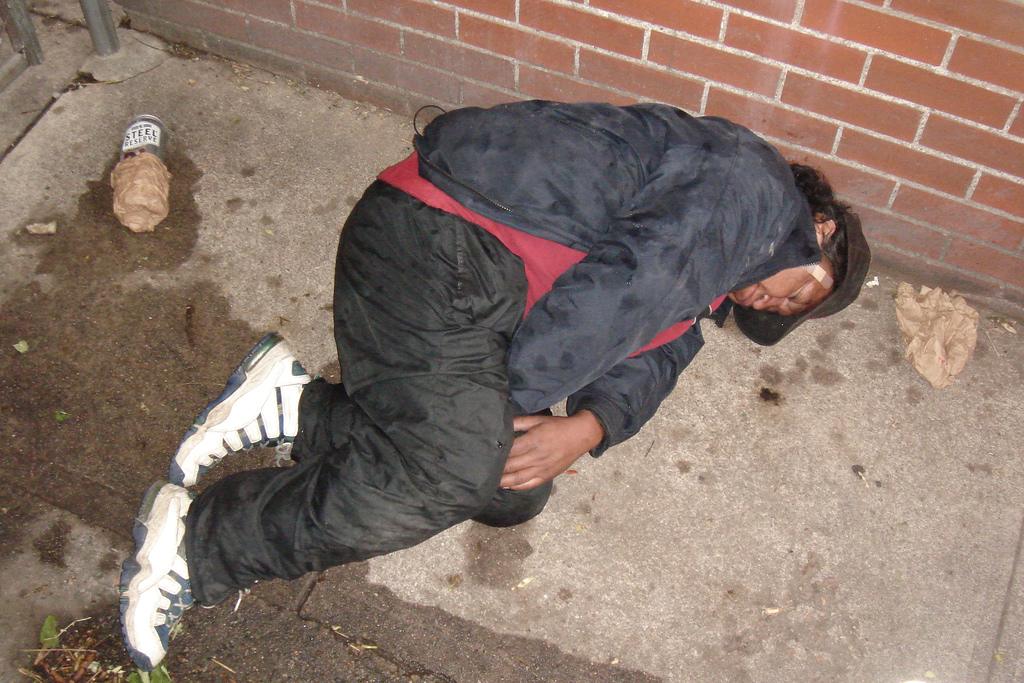 And the HAVE NOTS
Photo by Rob!
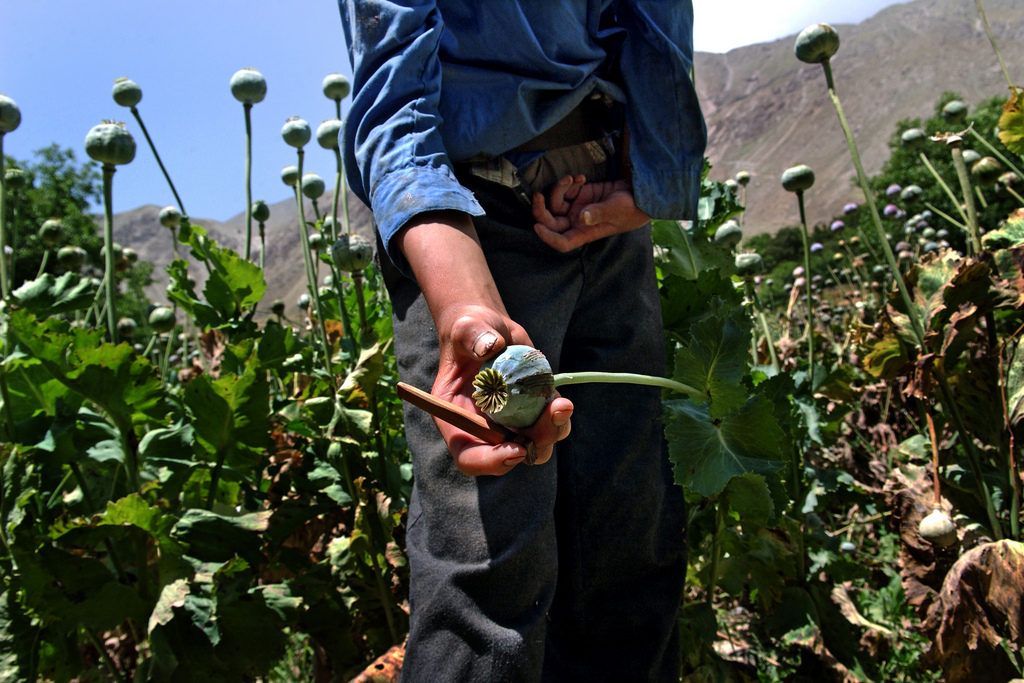 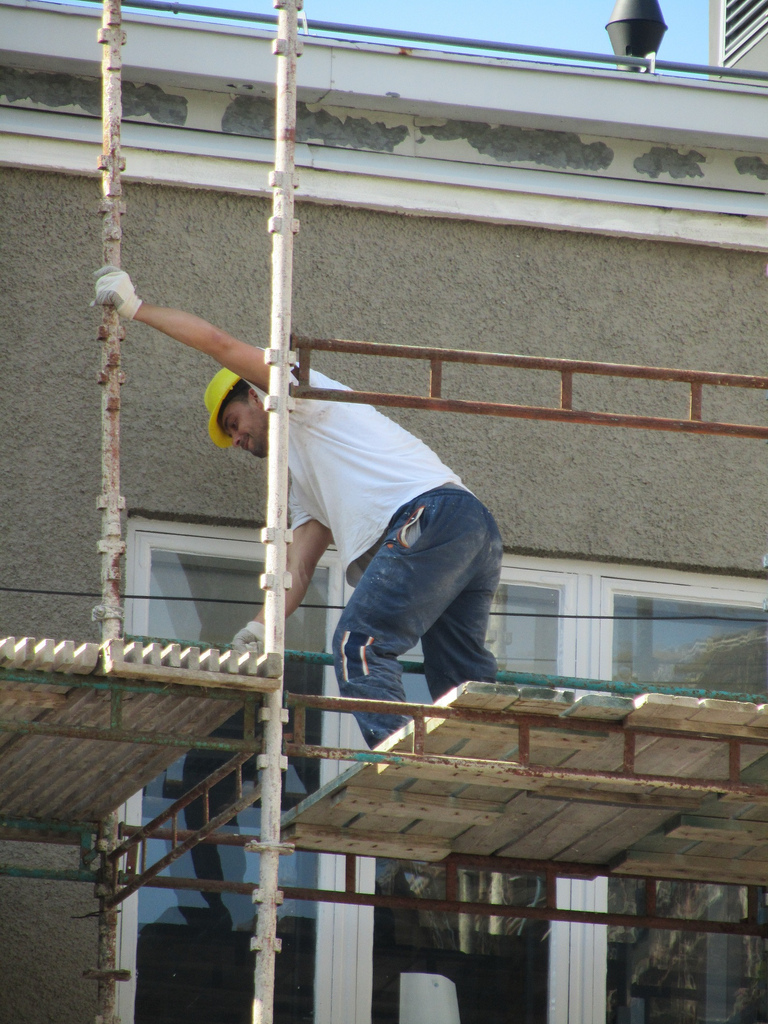 THE LOSERS
Farmers
Laborers
by United Nations Photo
by Tymtoi
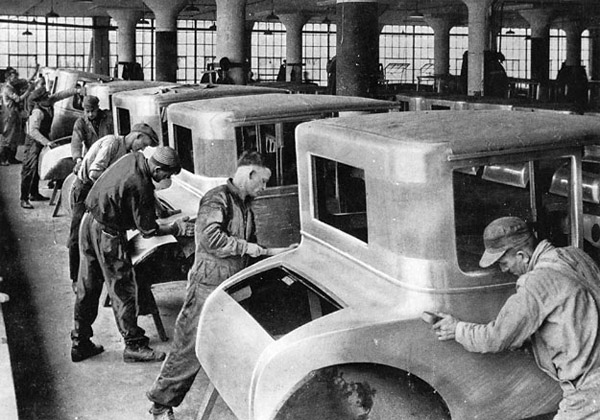 Henry Ford’s Assembly Line
More efficient (cheaper) production

Less need for skilled laborers
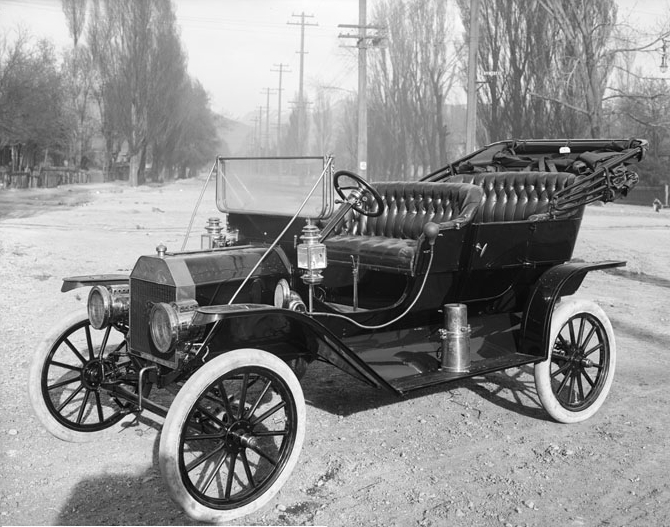 The Decade of the Automobile
Ford Model T
Mass Production
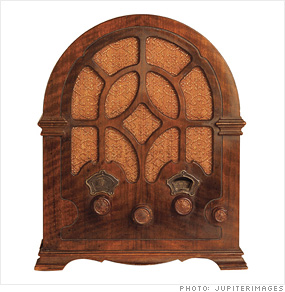 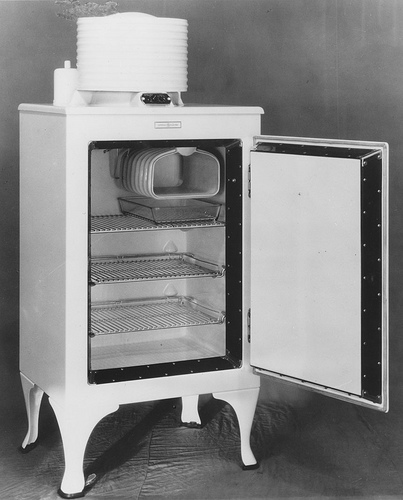 Radios  & Refrigerators
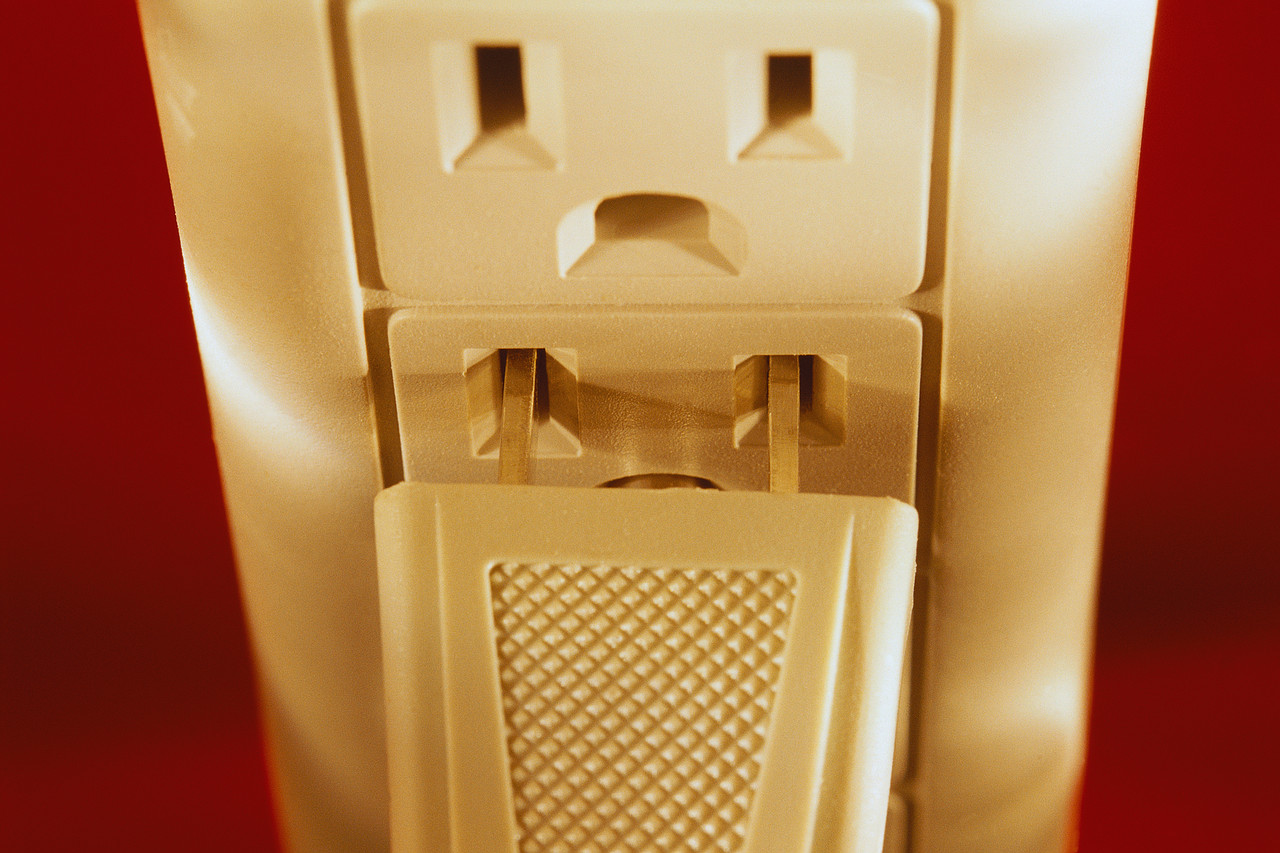 Electrical Appliances
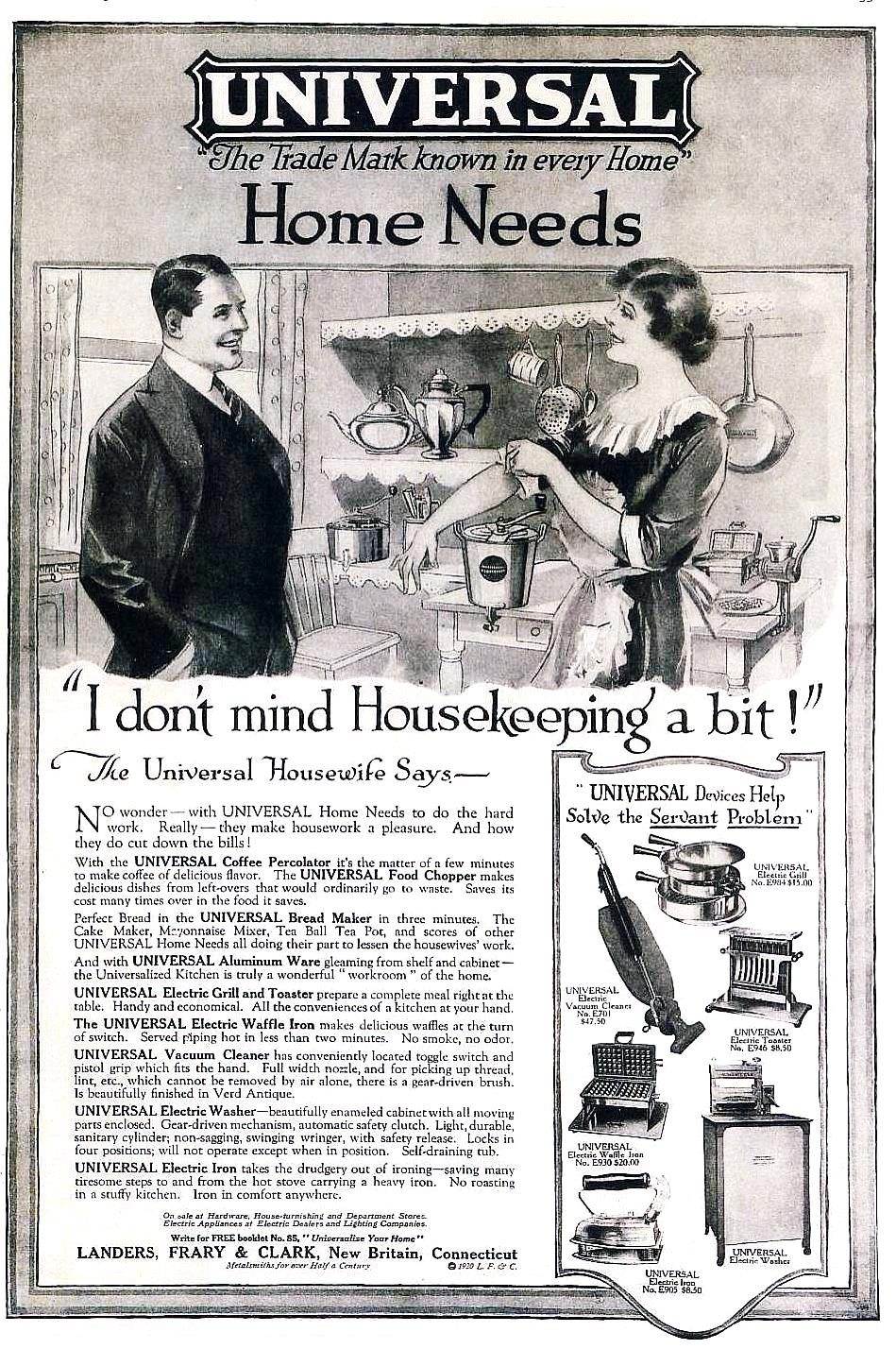 [Speaker Notes: http://tothetwenties.blogspot.com/2009/11/i-dont-mind-housekeeping-bit.html]
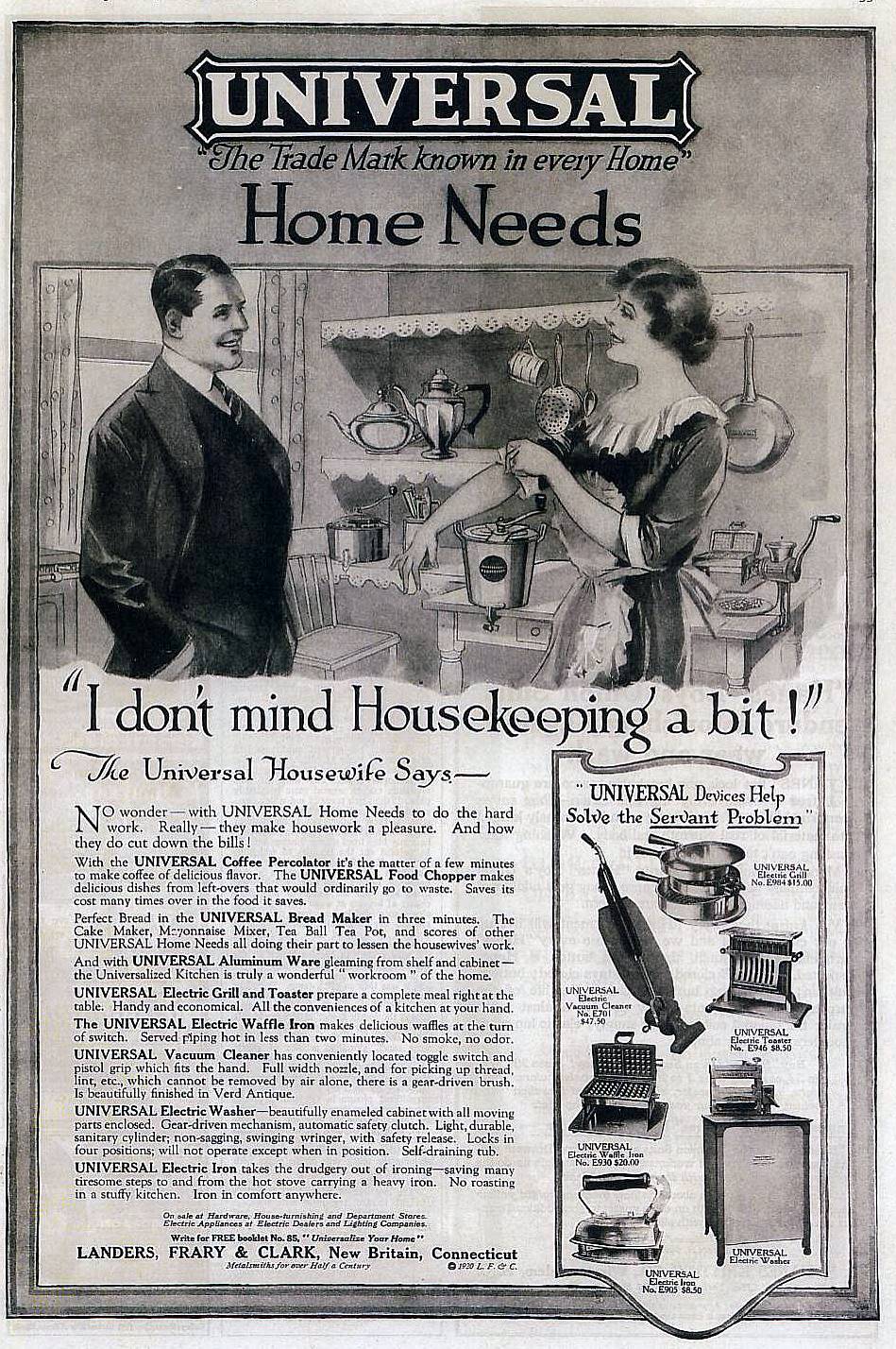 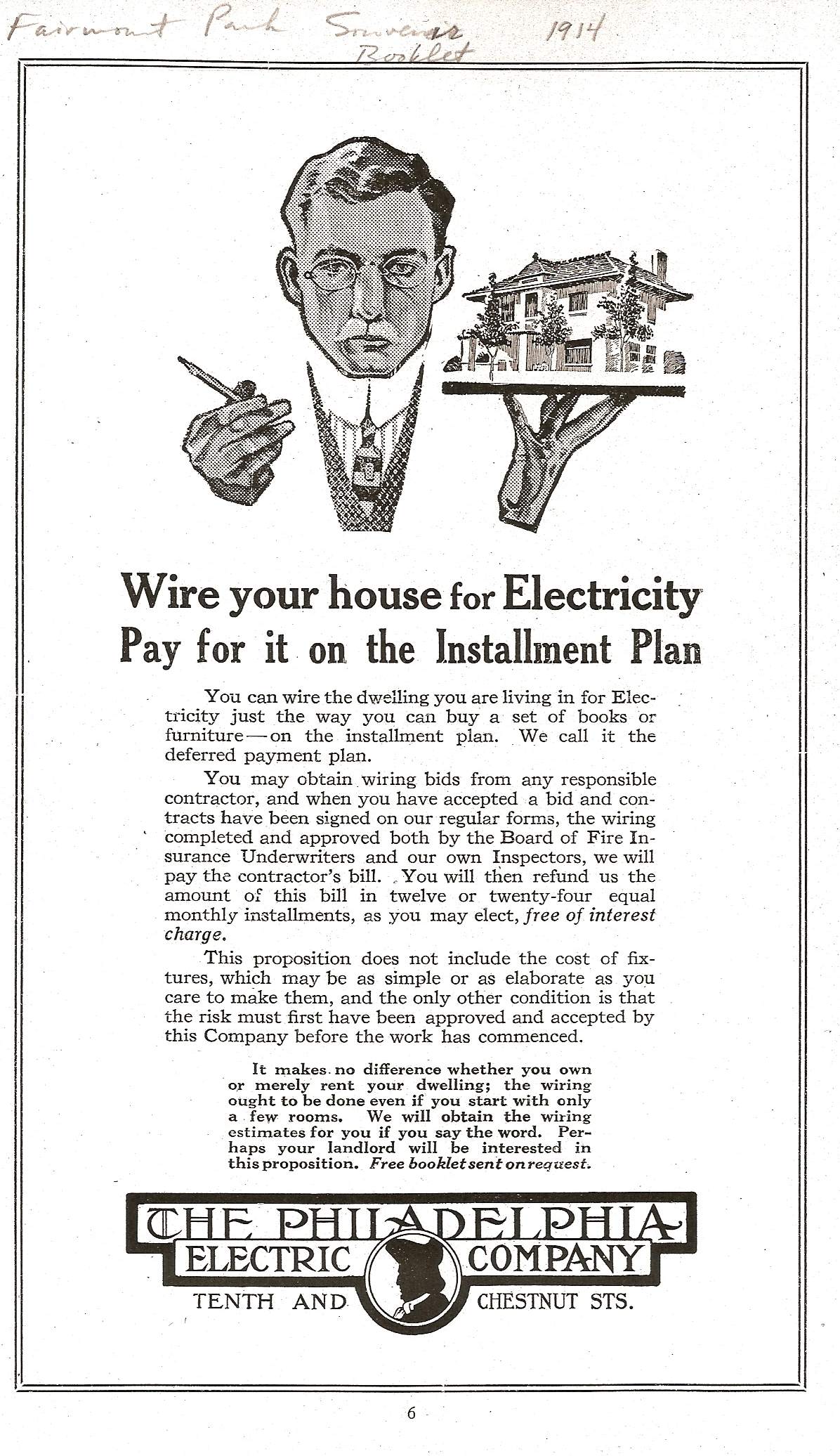 Installment Plan
[Speaker Notes: http://ruins.files.wordpress.com/2006/11/pecoadbest.jpg%3Fw%3D440%26h%3D540amp]
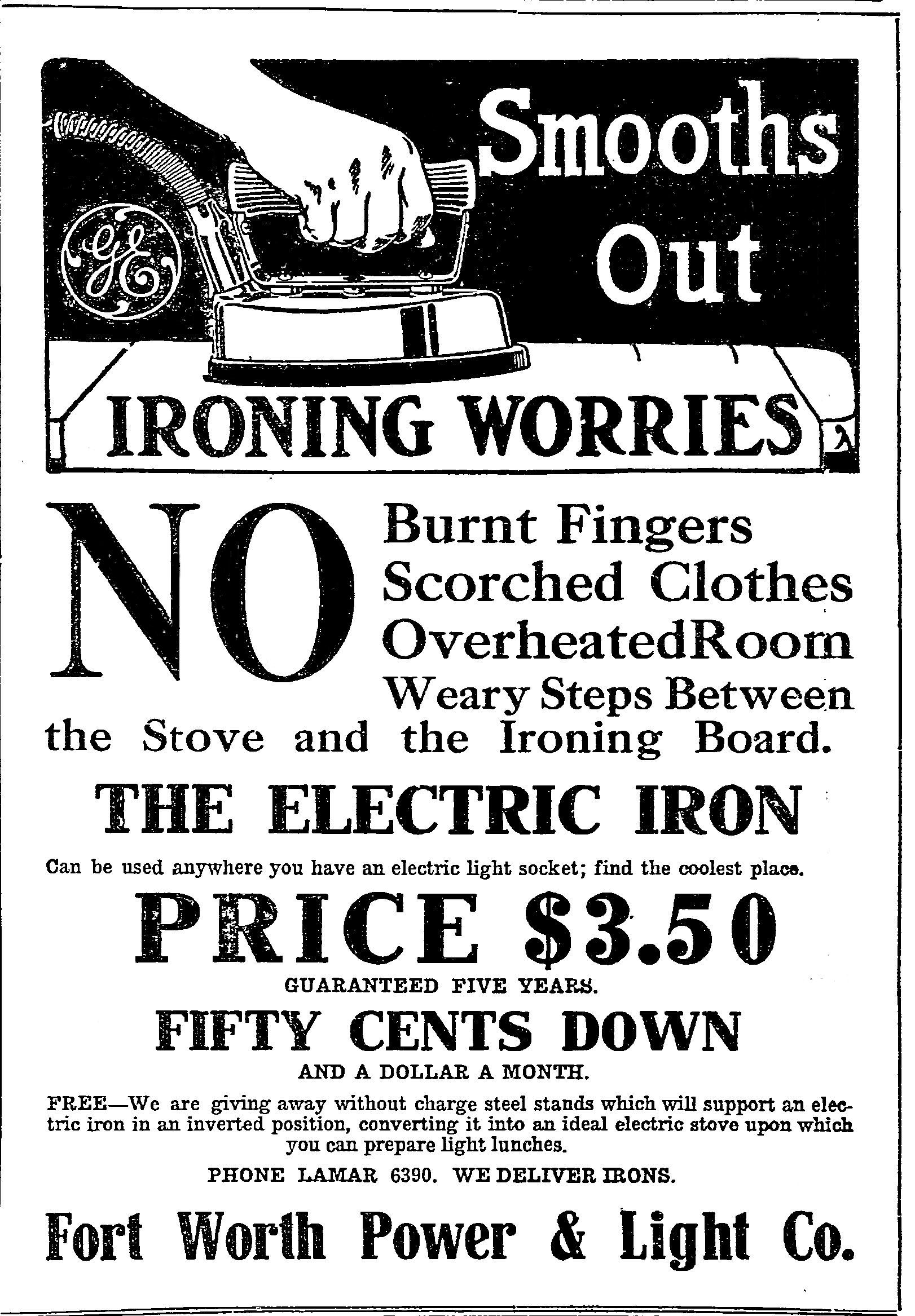 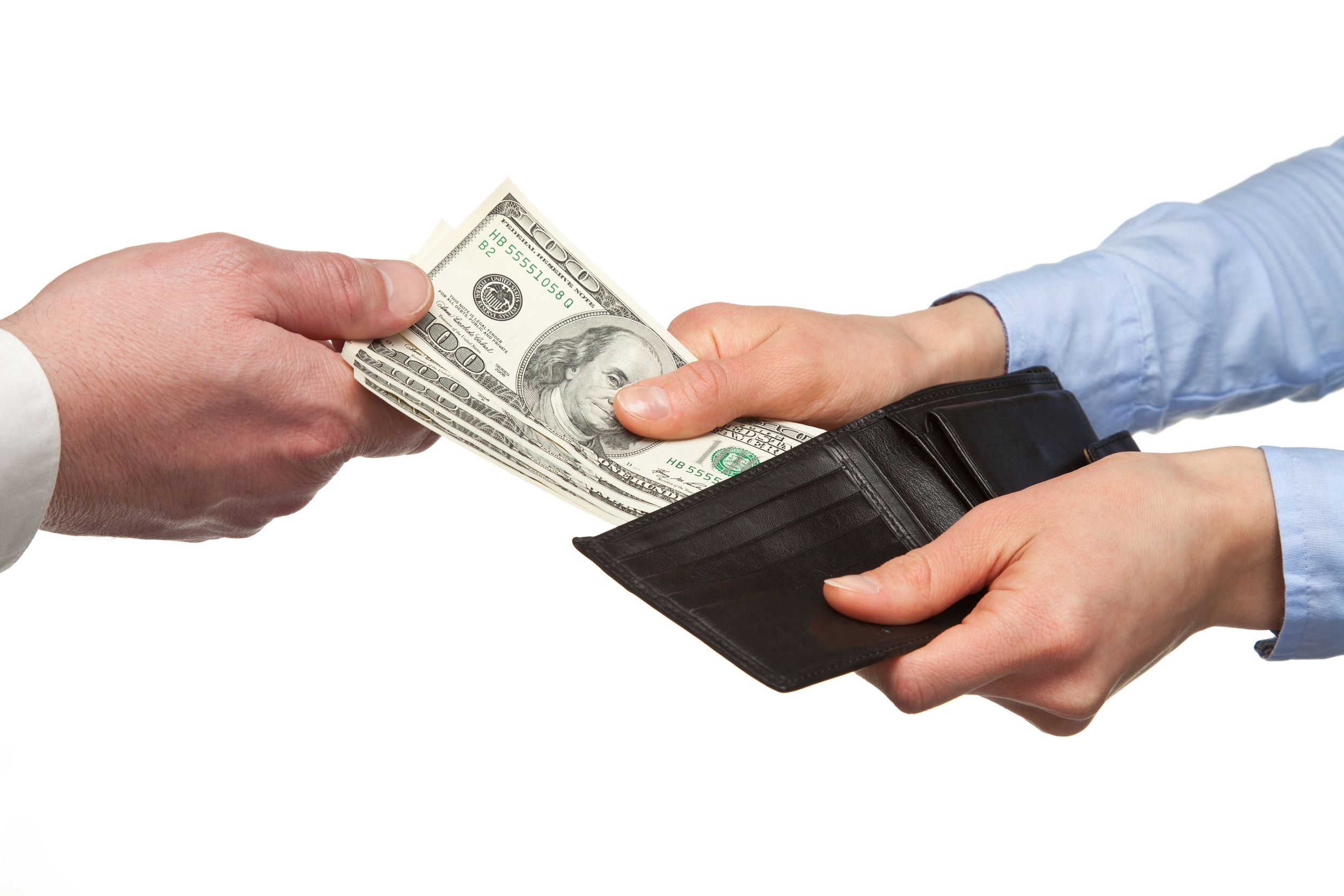 BuyNOW
PayLATER
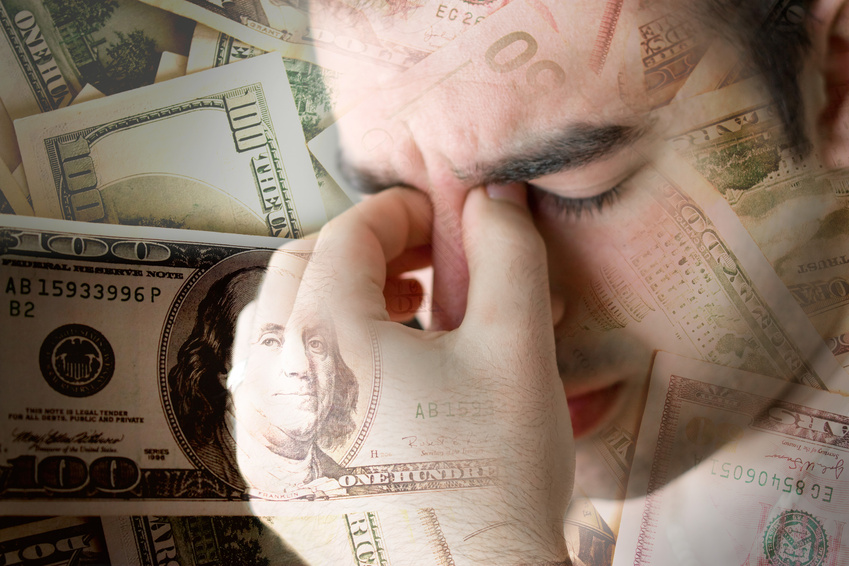 DEBT
A Big Problem
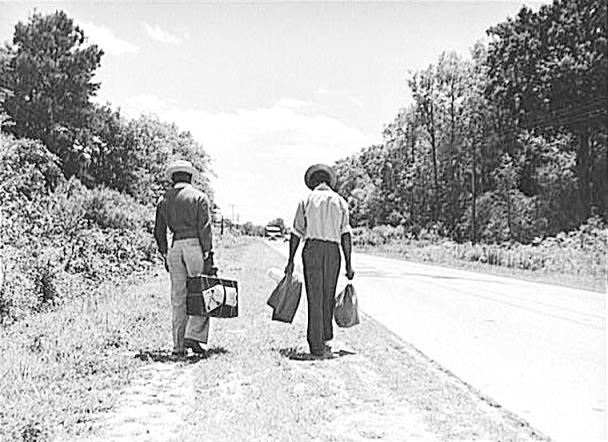 The Great Migration
1916-1930
African Americans Leave the South
Black % of Population
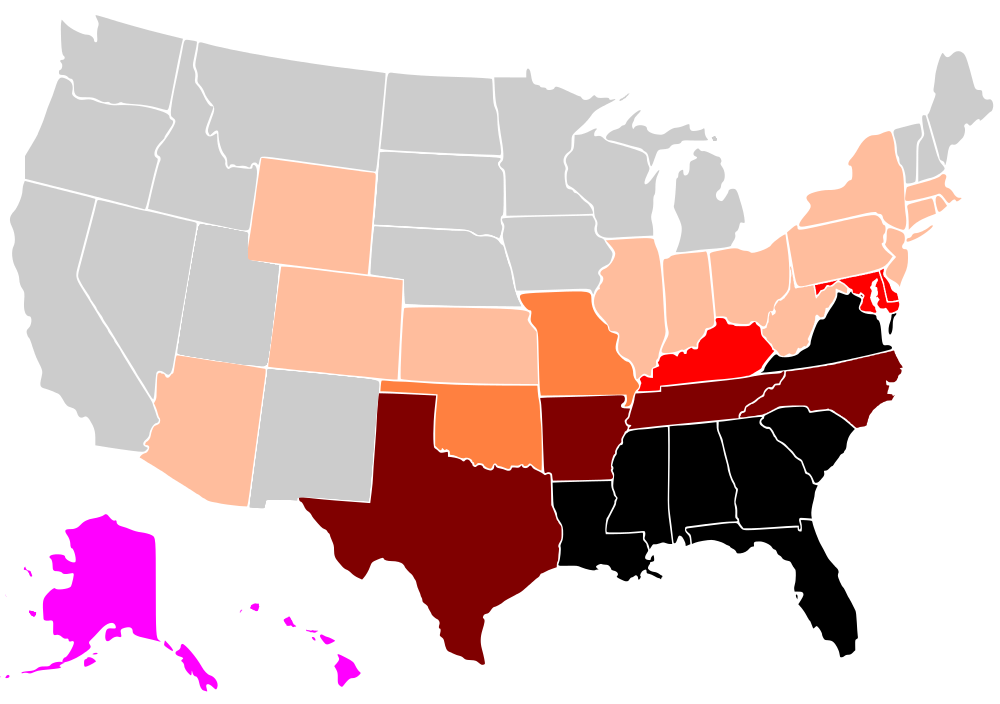 1900
Black = 35.00+%Brown = 20.00-34.99%Red = 10.00-19.99%Orange = 5.00-9.99%Light orange = 1.00-4.99%Gray = 0.99% or less
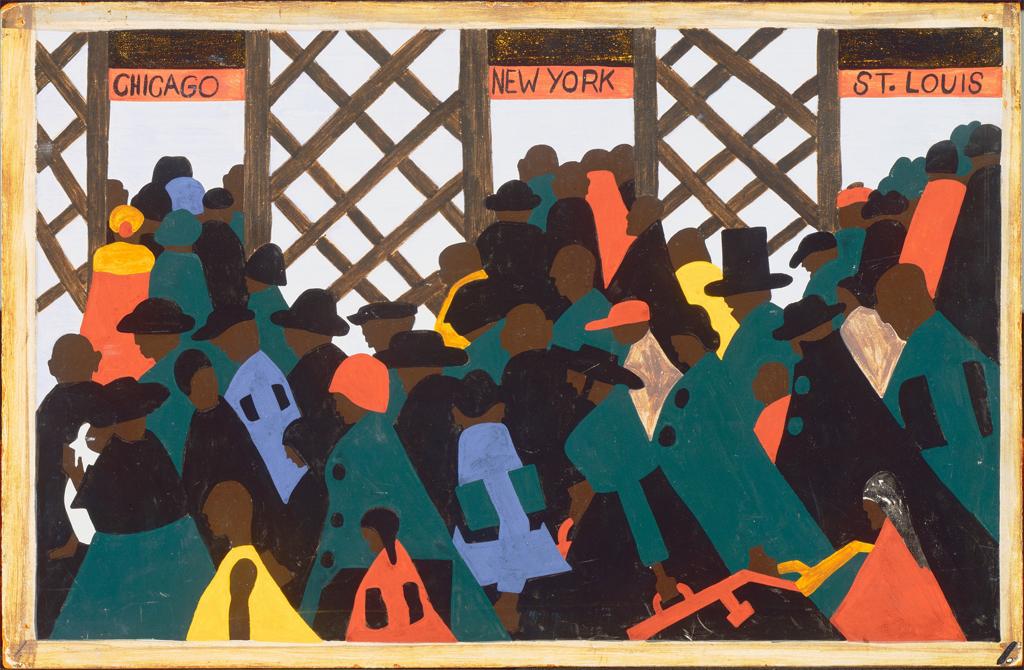 DESTINATION:
Northern Cities
CLICK for more paintings from Jacob Lawrence’s Migration Series
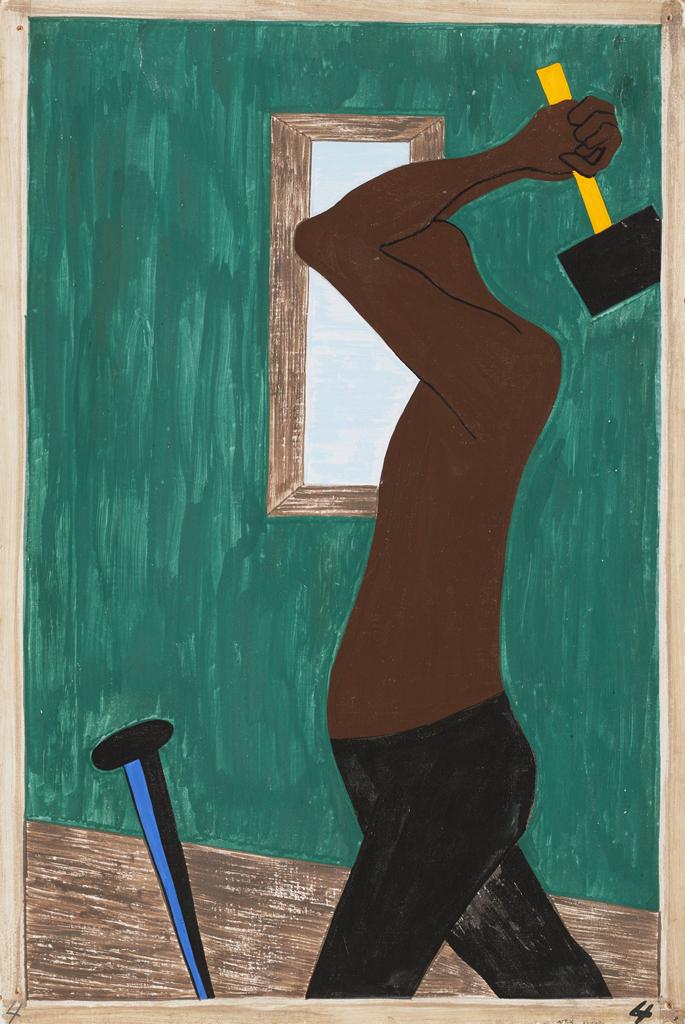 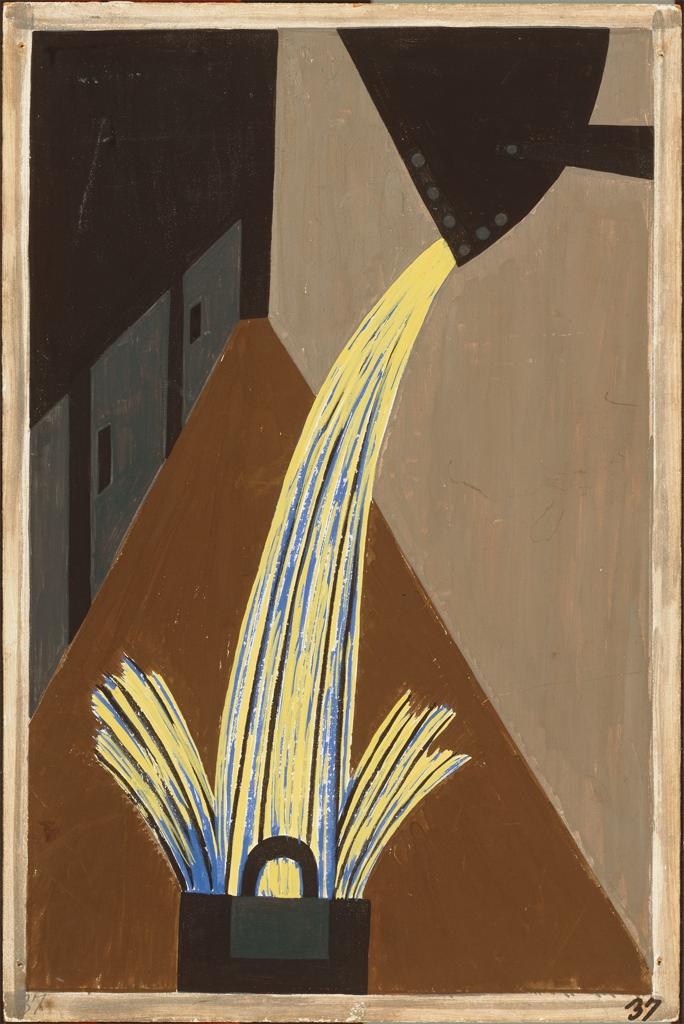 Employment Opportunities
CLICK for more paintings from Jacob Lawrence’s Migration Series
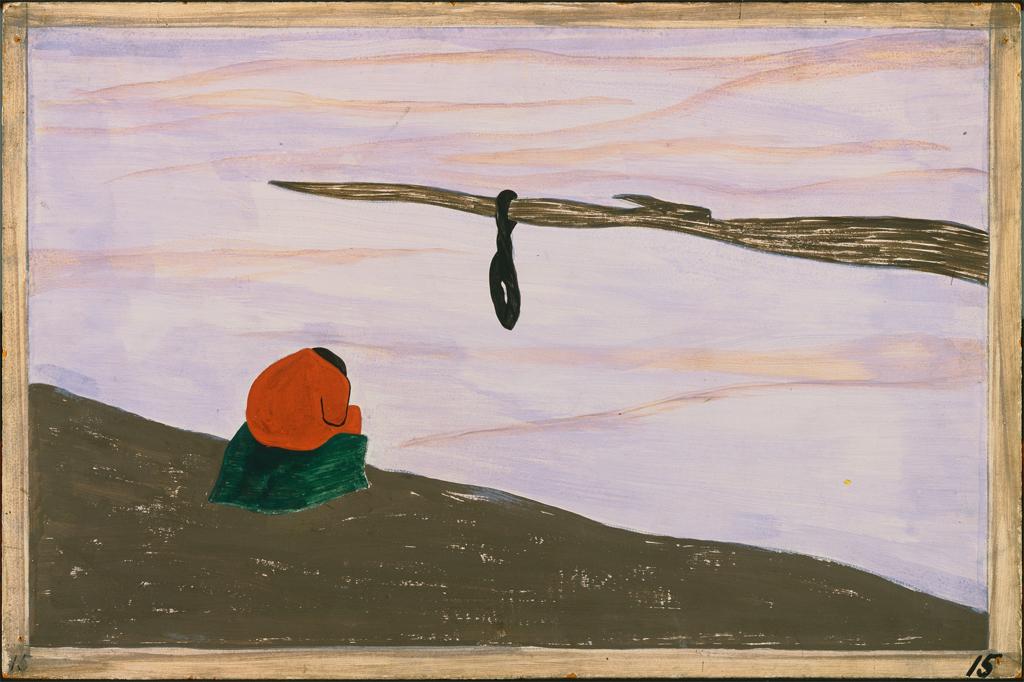 ESCAPELynching
CLICK for more paintings from Jacob Lawrence’s Migration Series
Black % of Population
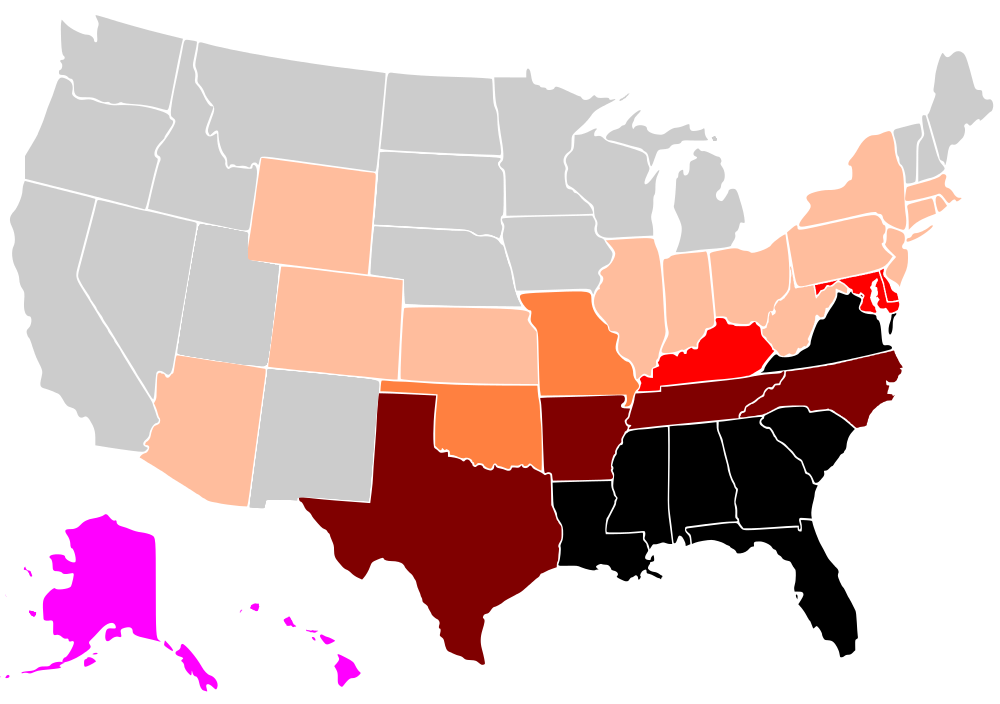 1900
Black = 35.00+%Brown = 20.00-34.99%Red = 10.00-19.99%Orange = 5.00-9.99%Light orange = 1.00-4.99%Gray = 0.99% or less
Black % of Population
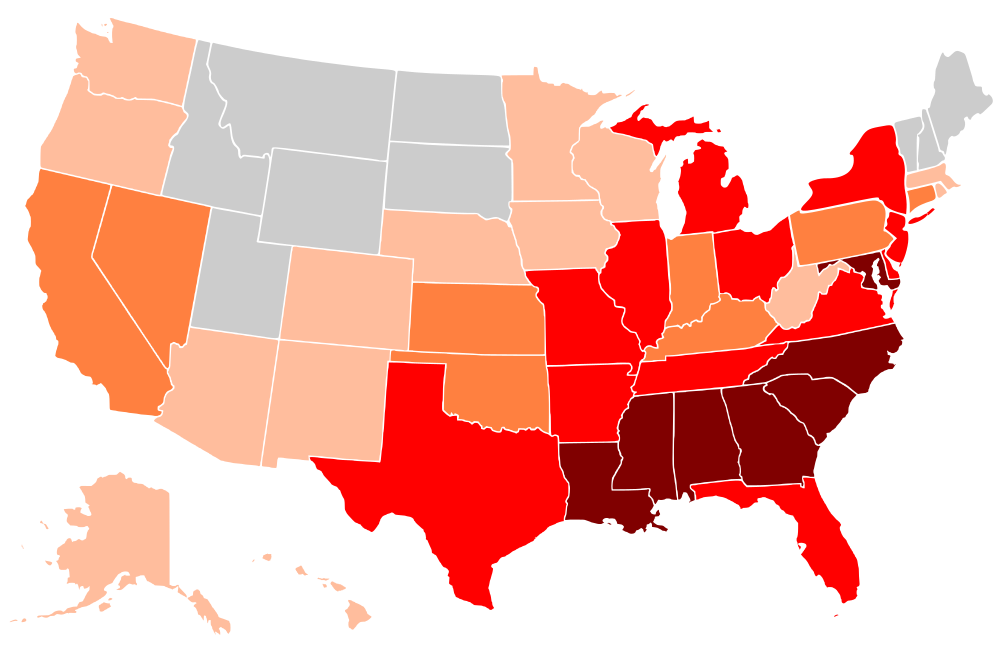 1990
Black = 35.00+%Brown = 20.00-34.99%Red = 10.00-19.99%Orange = 5.00-9.99%Light orange = 1.00-4.99%Gray = 0.99% or less
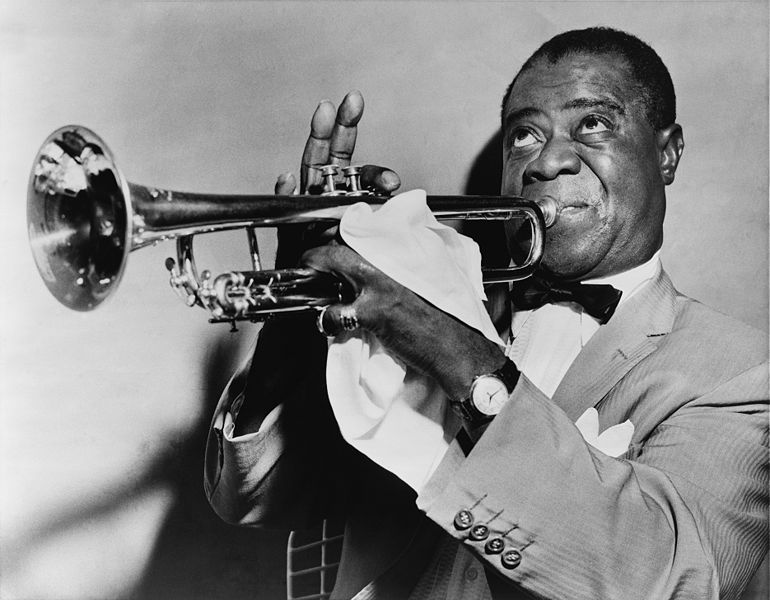 JAZZ
Black music popular with white audiences
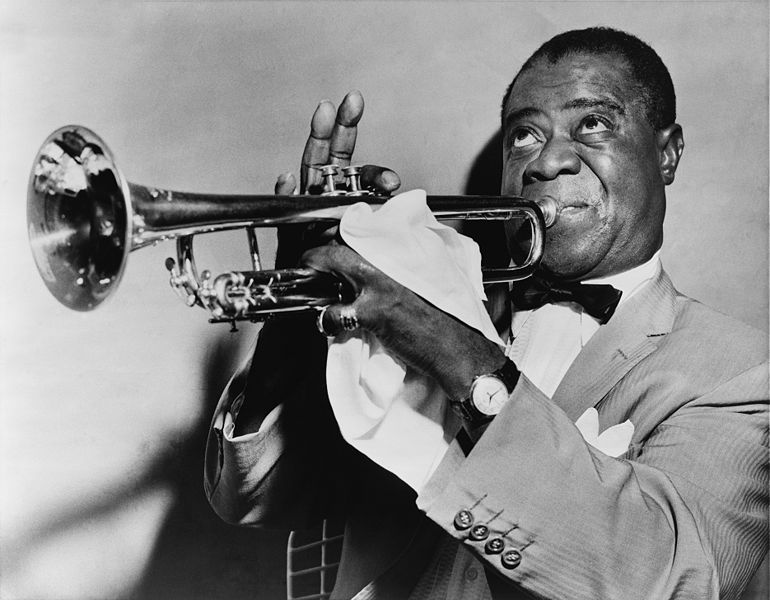 JAZZ
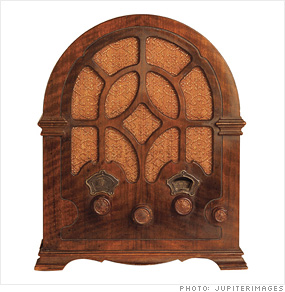 The prevalence of Jazz on the radio broke down a cultural barrier.
But Racial stereotypes still persisted.
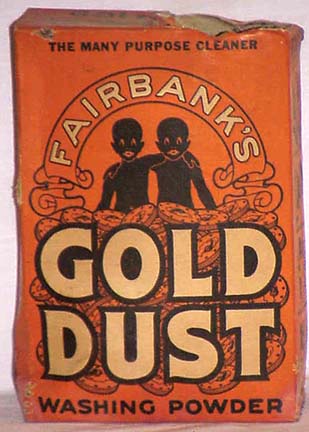 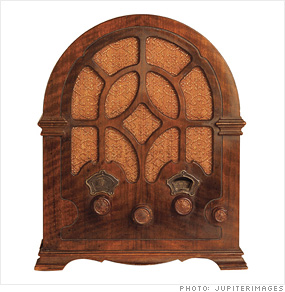 The “Gold Dust Twins” had a radio show, too!
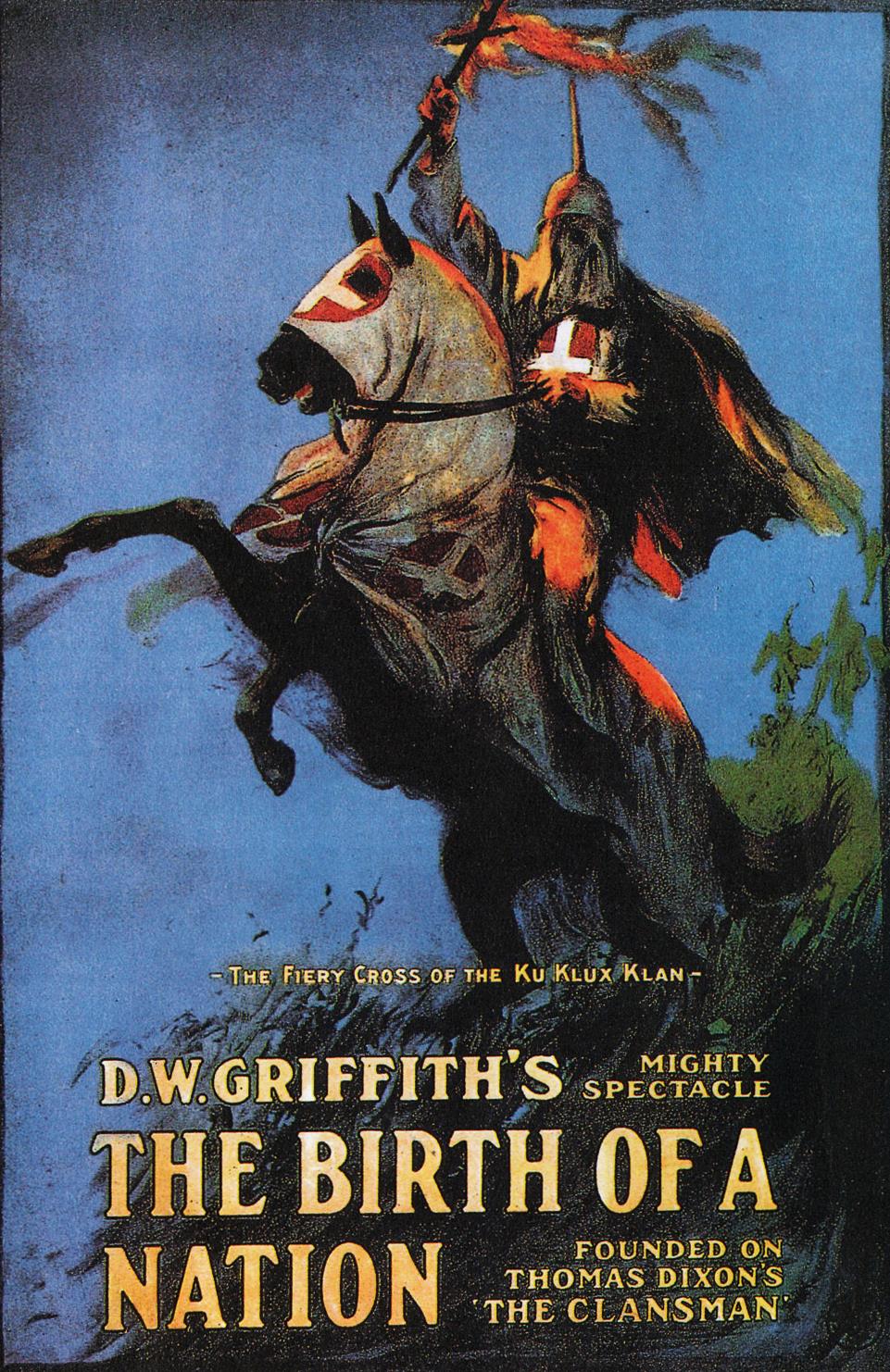 The Most SUCCESSFUL Silent Film EVER
Harlem Renaissance
African American intellectual movement

Literature, Poetry, Art, etc.
Langston Hughes novelist and poet
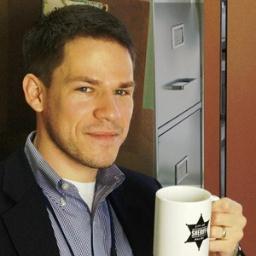